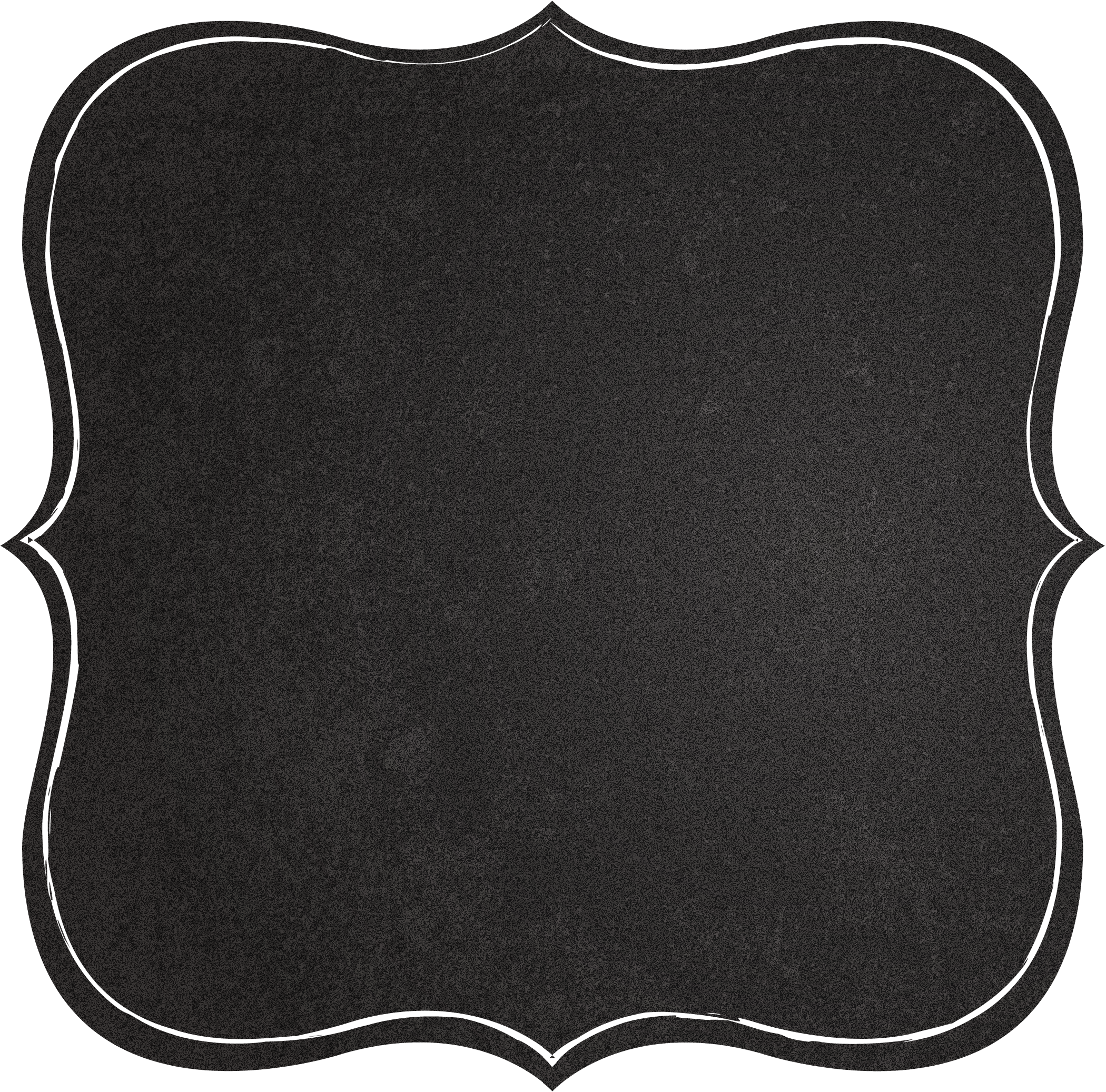 Latin
American
Economies
Brazil & Cuba
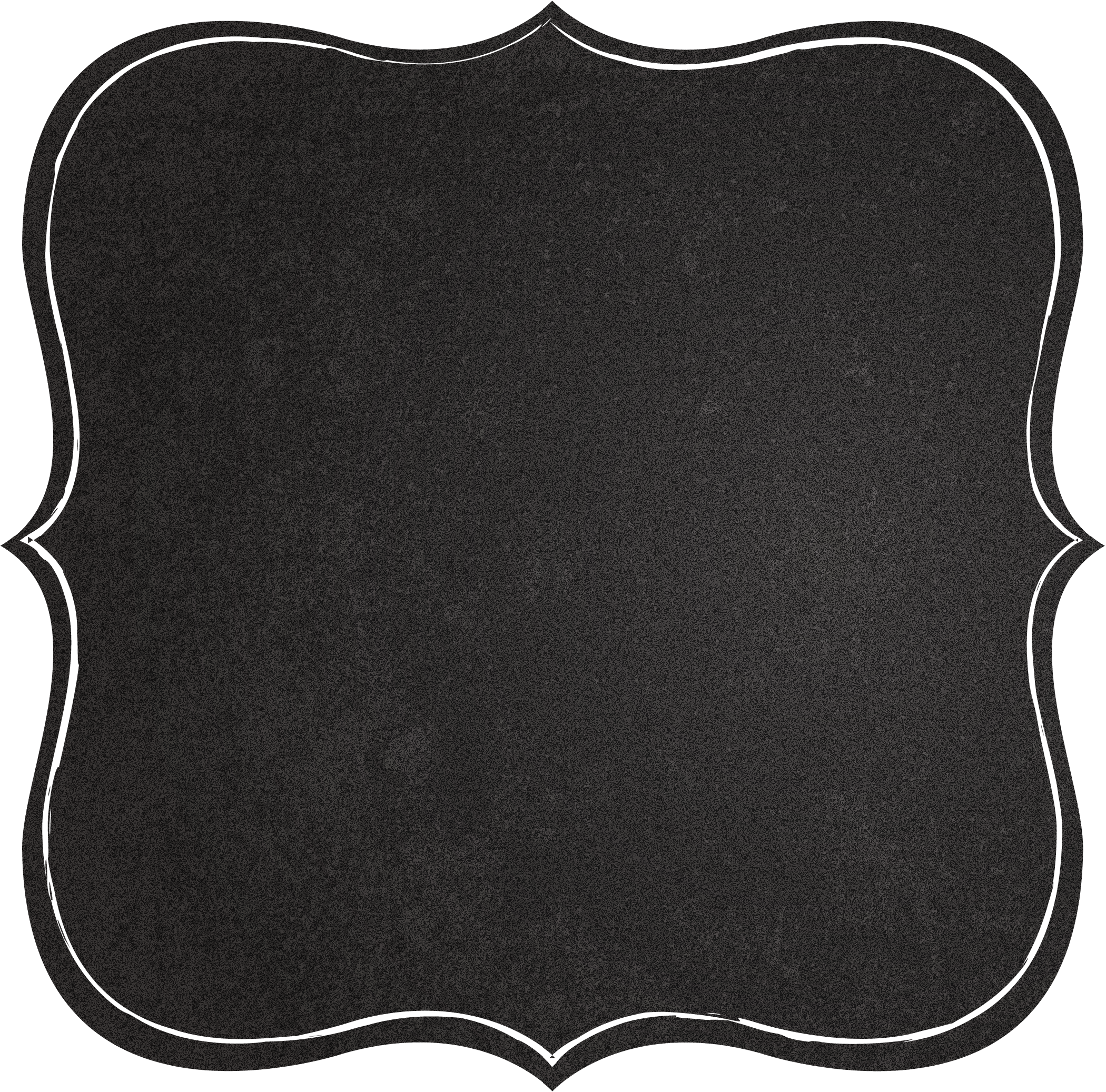 Brazil’s
Economy
Economic System
Like most countries with democratic governments, Brazil has a mixed economic system.
It’s actually closer to a market system than it is to a command one; however, there is some government regulation and control among industries (like healthcare and the postal service).

Brazil has strong agricultural, mining, manufacturing, and service sectors.
It has the strongest economy in South America.
GDP
Brazil’s GDP is $2.396 trillion (US dollars). 
It is ranked 8th in the world!
Brazil has the highest GDP in Latin America.

The GDP per capita (value of goods and services produced per person) is $12,100.
Natural Resources
What are Brazil’s major natural resources?
bauxite, gold, iron ore, manganese, nickel, phosphates, platinum, tin, rare earth elements, diamonds, uranium, petroleum, hydropower, timber
Land Use
What percentage of the land is arable (capable of being farmed)?
8.5%

What are the major agricultural products?
coffee, soybeans, wheat, rice, corn, sugarcane, cocoa, citrus, beef
Industries
What’s produced in Brazil’s factories?
textiles, shoes, chemicals, cement, lumber, iron ore, tin, steel, aircraft, motor vehicles and parts, other machinery and equipment

The service industry accounts for 69% of Brazil’s economy – areas such as insurance, banking, retail, and tourism.
Specialization
Brazil’s chief exports include:
transport equipment, iron ore, soybeans, footwear, coffee, & automobiles

Brazil has specialized in the development of its agriculture, mining, & manufacturing sectors, and therefore has the largest economy in South America.
Literacy Rate
What percentage of the population over the age of 15 can read and write?
90.4%

How long are students expected to stay in school?
Most students stay in school until they are 14-15 years old.
Unemployment Rate
What percentage of people do not have jobs?
5.5% of Brazil’s workforce is unemployed.

What percentage of people live in poverty?
21.4% of Brazil’s population live below the poverty line and cannot meet basic needs.
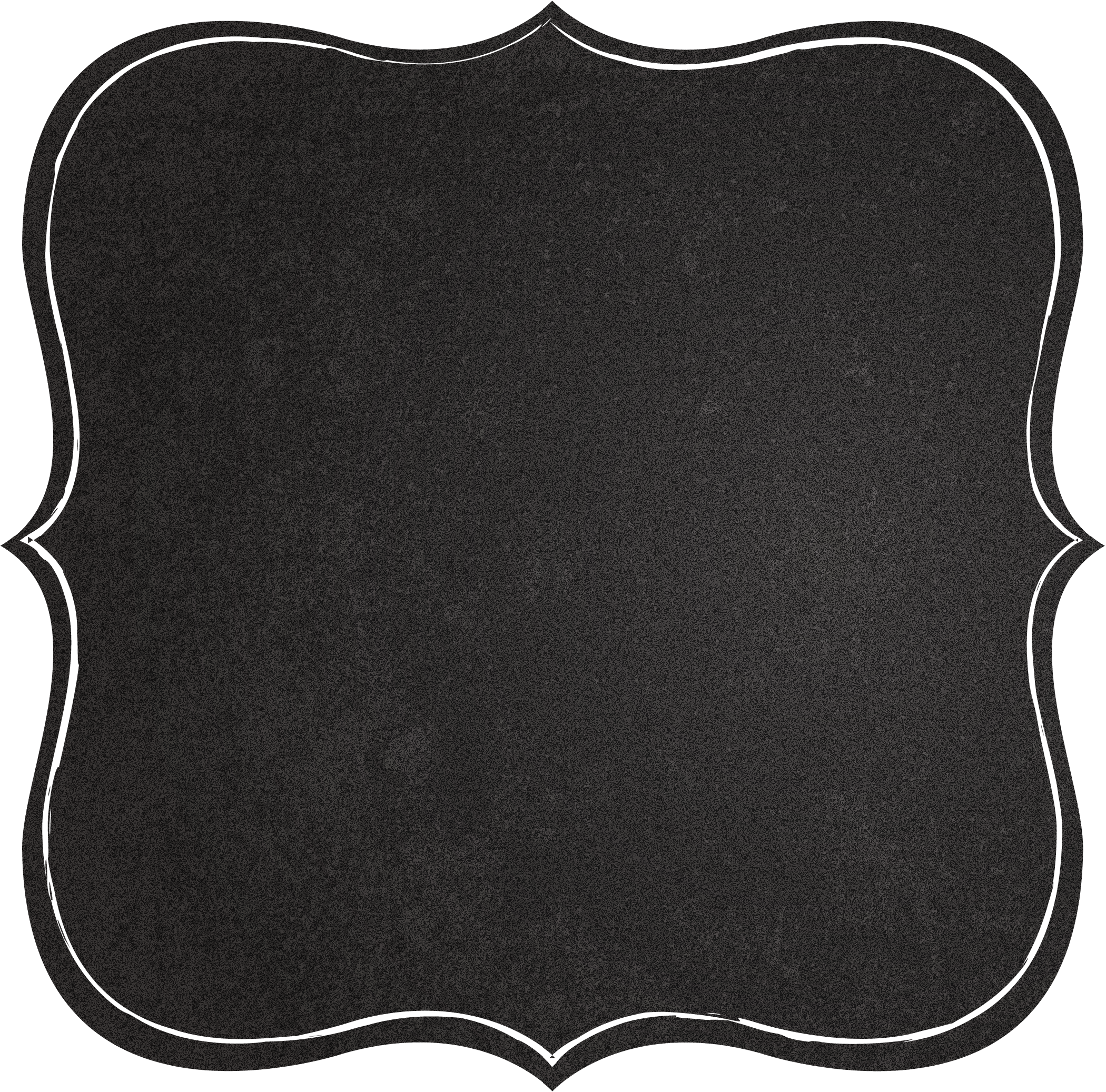 Cuba’s
Economy
Economic System
Like all countries with Communist governments, Cuba has a command economic system.
The government owns all resources and property, and decides what and how much are to be produced.

Cuba’s economy has struggled since the fall of the Soviet Union because it was Cuba’s main trading partner.
GDP
Cuba’s GDP is $72.3 billion (US dollars). 
It is ranked 67th in the world.

The GDP per capita (value of goods and services produced per person) is $10,200.
Natural Resources
What are Cuba’s major natural resources?
cobalt, nickel, iron ore, chromium, copper, salt, timber, silica, petroleum, & arable land
Land Use
What percentage of the land is arable (capable of being farmed)?
32.3%

What are the major agricultural products?
sugar, tobacco, citrus, coffee, rice, potatoes, beans, & livestock
Industries
What’s produced in Cuba’s factories?
petroleum, nickel/cobalt, pharmaceuticals, tobacco, construction, steel, cement, agricultural machinery, & sugar
Specialization
Cuba’s chief exports include:
petroleum, nickel, medical products, sugar, tobacco, fish, citrus, & coffee
Literacy Rate
What percentage of the population over the age of 15 can read and write?
99.8%

How long are students expected to stay in school?
Males – 15 years old
Females – 16 years old
Unemployment Rate
What percentage of people do not have jobs?
3.8% of Cuba’s workforce is unemployed.
*Note: these are “official” rates put out by Cuba’s government; unofficial estimates are about double the official figure

What percentage of people live in poverty?
Cuba’s government does not make this information available.
Currency Exchange
Currency exchange is the price of one country’s currency compared to another.

1 US dollar = 2.33 Brazilian reals
1 US dollar = 26.5 Cuban pesos
1 Brazilian real = 11.33 Cuban pesos

What does this mean?
Brazil’s economy is stronger than Cuba’s, but the US’s economy is stronger than both.